Ocjena okružja uređenja zemljišta (LGAF)  Tema 1: Zakonodavni okvir
Miodrag Roićnacionalni koordinator

Zagreb, 20. 4. 2016.
Uvod
M1: Priznavanje prava na zemljištu
M2: Prava na šumskom i zajedničkom zemljištu i propisi o korištenju ruralnog zemljišta

Uvođenje tržišnog gospodarstva -> radikalne promjene zakonodavstva

Ukidanje društvenog vlasništva:
pretvorba u pravo vlasništva
denacionalizacija
pretvorba društvenih poduzeća
2
M1: Priznavanje prava na zemljištu
Ustav
Zakon o vlasništvu i drugim stvarnim pravima, 1996.

Jedna vrsta vlasništva
Pravno jedinstvo nekretnine
Pretvorba „ex lege”
Povjerenje u Zemljišne knjige

Opća i javna dobra
Neotuđivost, zaštita, posebnosti raspolaganja, 
Posebni pravni režimi
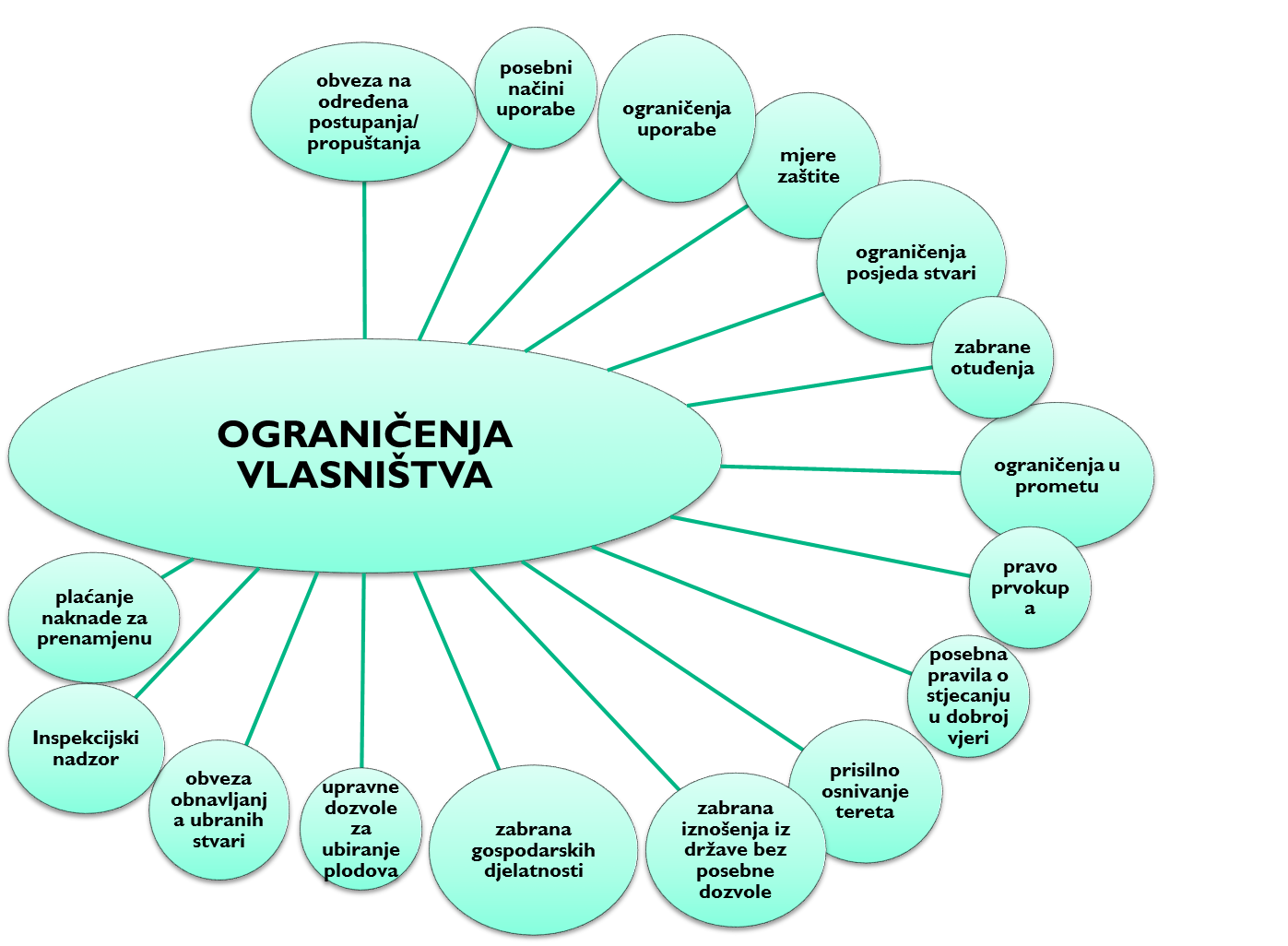 3
Ocjene
4
Nalazi i preporuke
5
M2: Prava na šumskom i zajedničkom zemljištu i propisi o korištenju ruralnog zemljišta
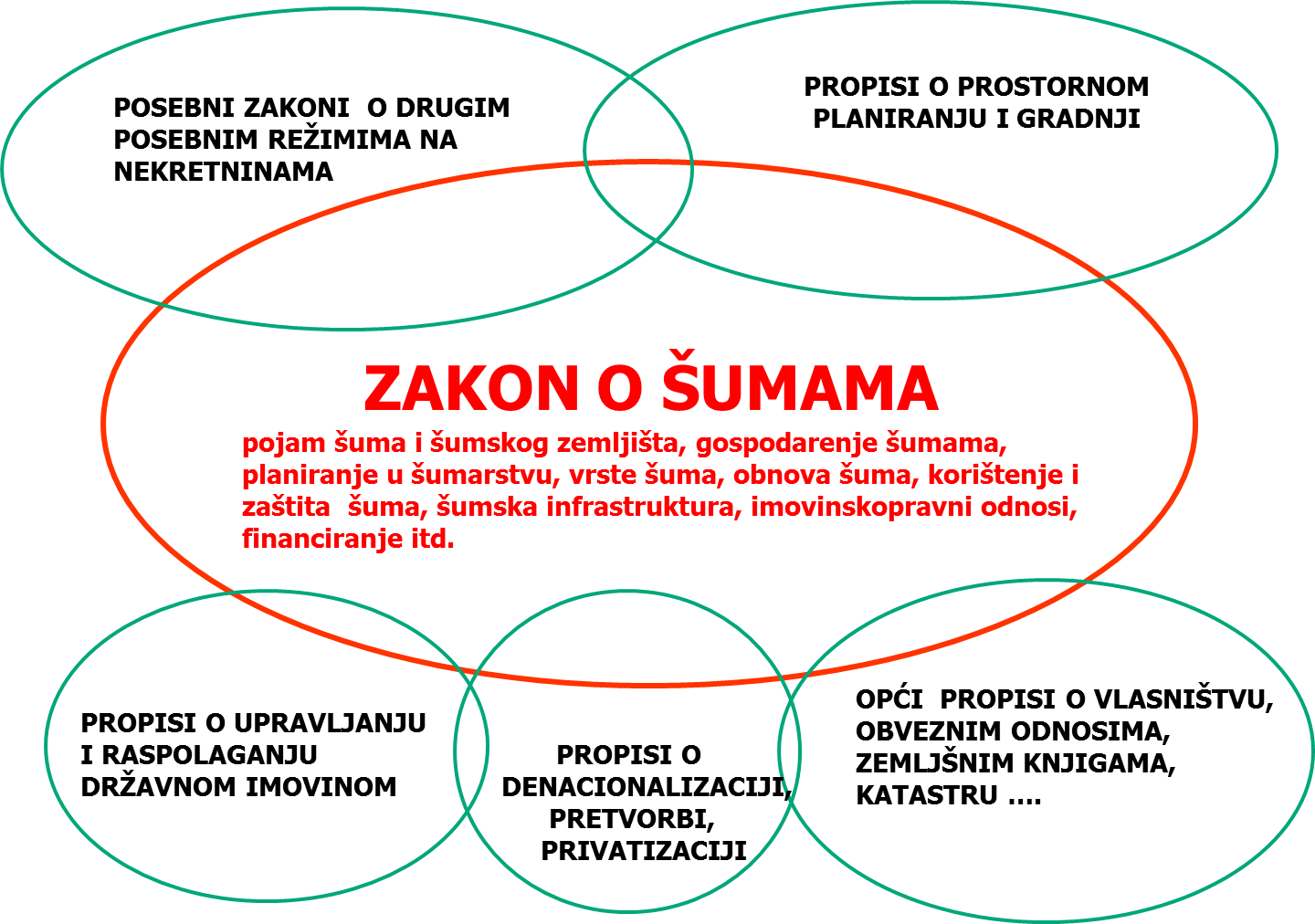 zaštićeno 417 područja u različitim kategorijama (8,58% površine RH; 12,25,% kopna i 1,94% mora)
Šume: državne 78,4%, privatne 21.6%
6
Ocjene
7
Nalazi i preporuke
Neažurnost katastra/zemljišne knjige
8
Zaključno
Zakonodavstvo uglavnom (previše) uređeno
Primjena u praksi spora
9